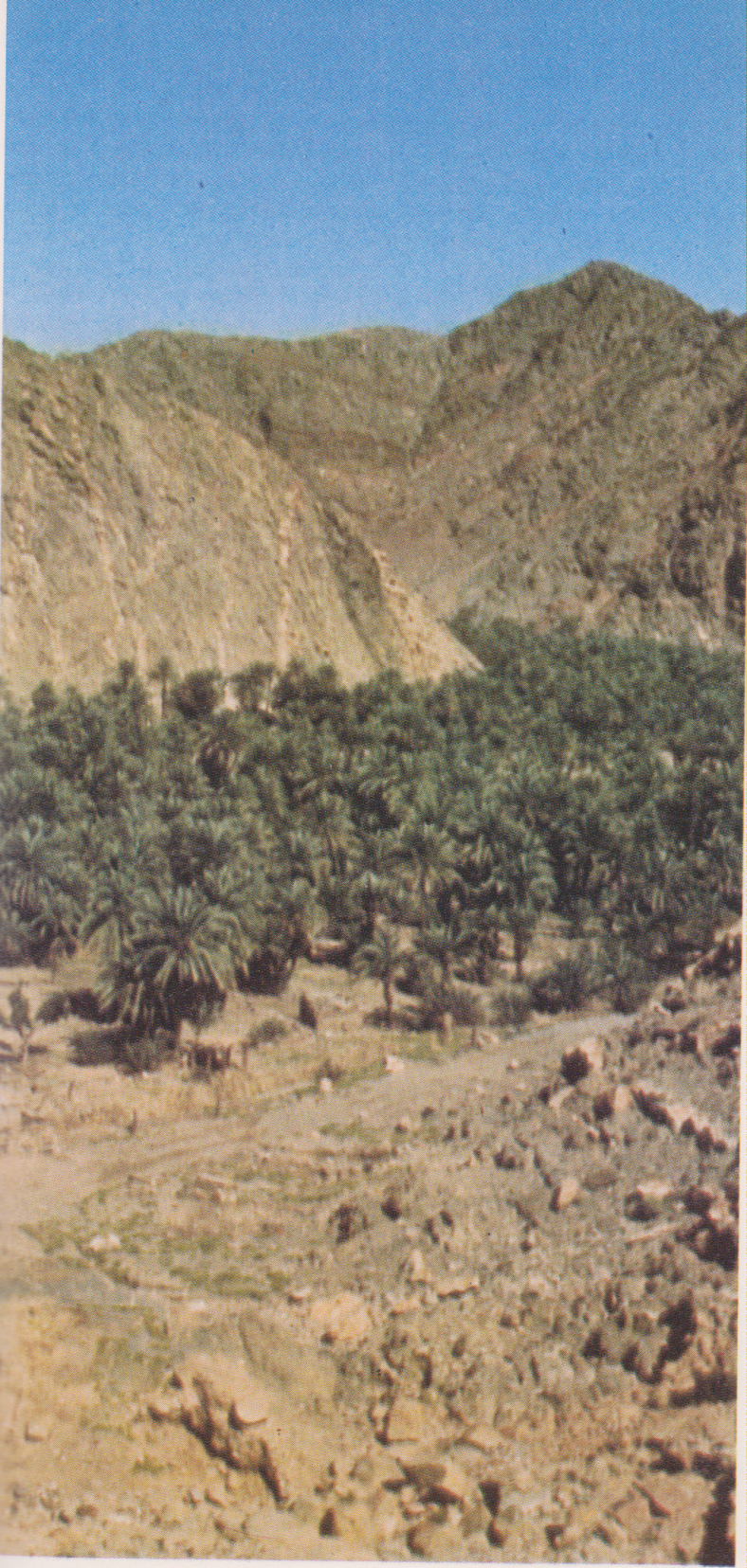 Sinai.